Moisture and the Ageostrophic Wind in a Cool-season Coastal Cyclone
Matt Vaughan
ATM 619
Motivation
Moisture is an important factor in cyclogenesis

Moisture is a necessary ingredient in extreme precipitation events
Neiman and Shapiro (1993)
Motivation
Latent heating modifies the pressure field around cyclones, affecting the track and intensity of the surface cyclone
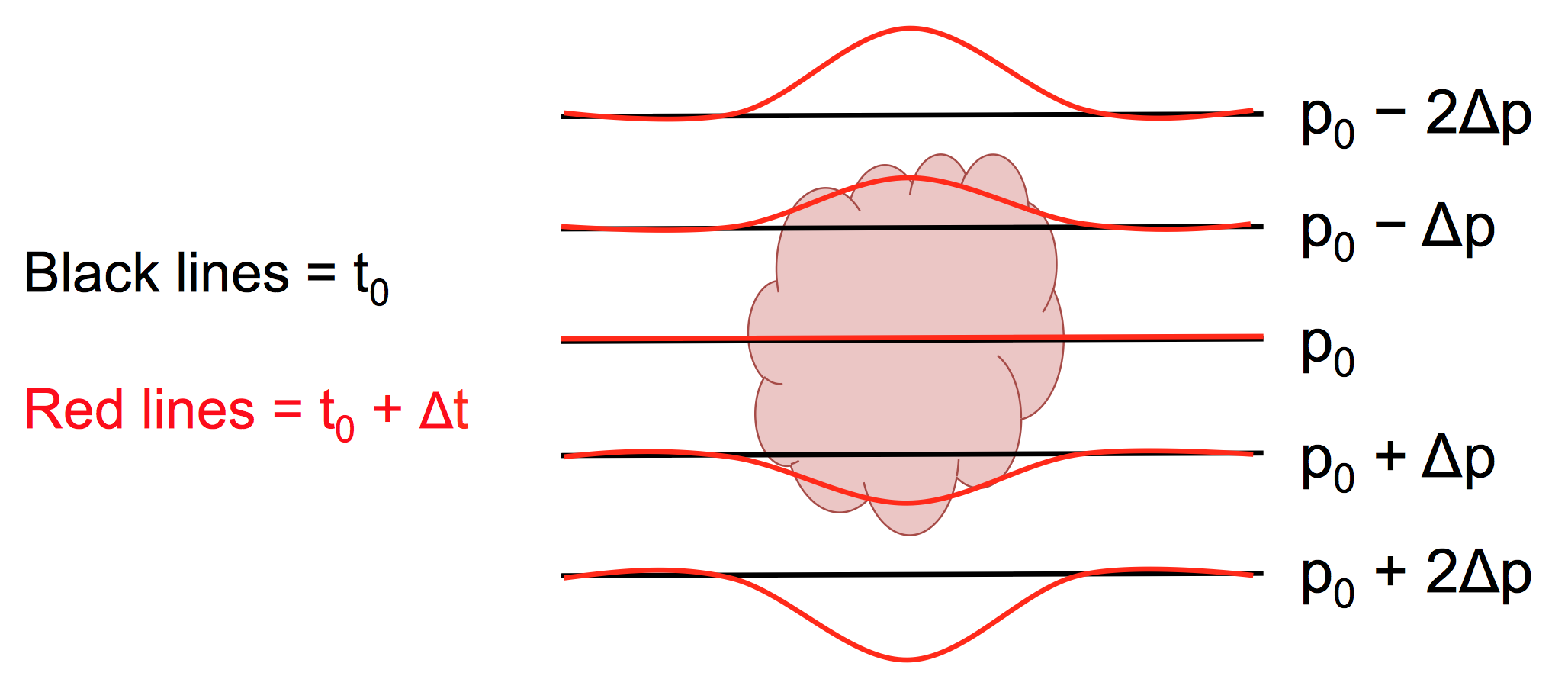 A. Bentley
Motivation
Sanders and Gyakum (1980)

Hypothesized PBL and CU parameterizations critical to model (under)representation of explosive cyclogenesis.
Motivation
Explosive cyclogenesis can challenge geostrophic approximation

Ageostrophic wind becomes large in highly curved flow and rapidly changing pressure fields
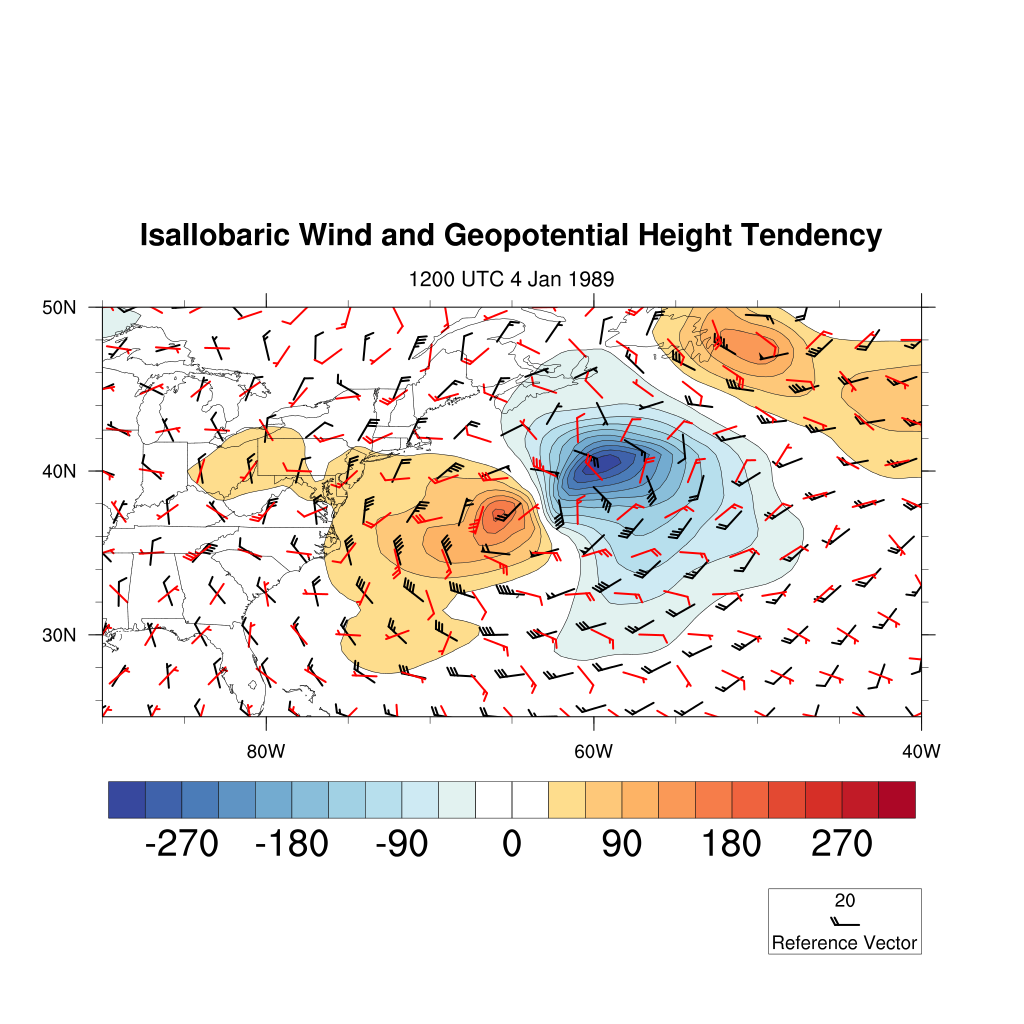 1000-hPa geopotential height tendency [m (6h)–1, shading], geostrophic wind (black), and ageostrophic wind (red)
Methods
Representative case for explosive cyclogenesis and extreme precipitation:
4–5 January 1989 ERICA cyclone
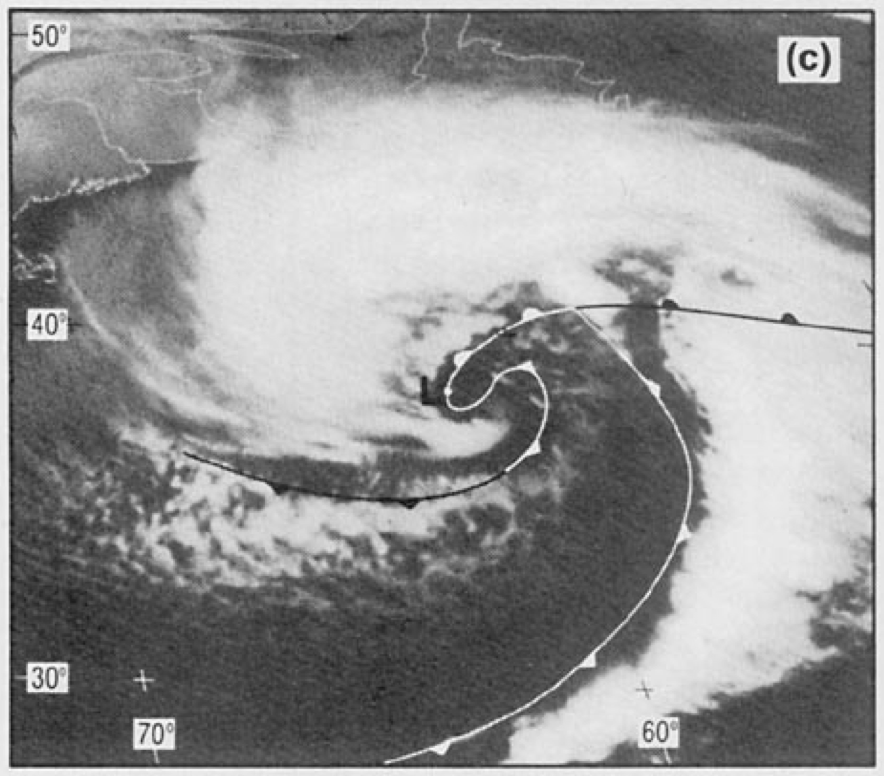 Neiman and Shapiro (1993)
Methods
Analyze moisture transport around cyclone
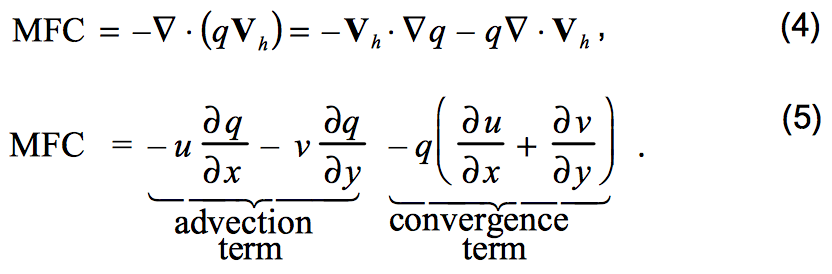 Banacos and Schultz (2005)
Methods
Focus on terms directly proportional to wind

Moisture flux convergence can be broken down by components of the observed wind
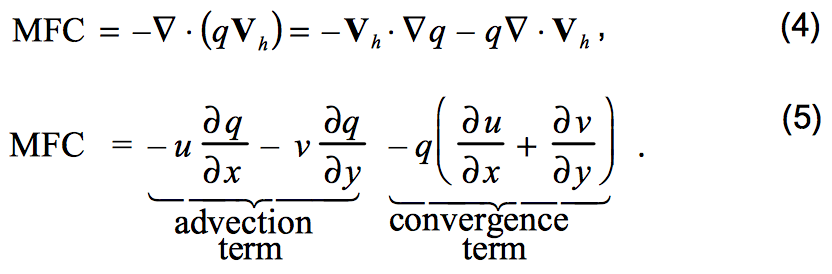 Banacos and Schultz (2005)
Methods
Wind Decomposition
(a)                             (b)                           (c)                 (d)
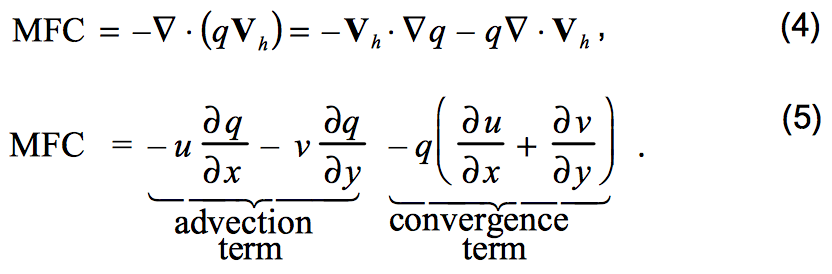 a: Isoallobaric component
b and c: Inertial-Advective component
d: Friction component
Banacos and Schultz (2005)
Methods
Wind Decomposition
(a)                             (b)                           (c)                 (d)
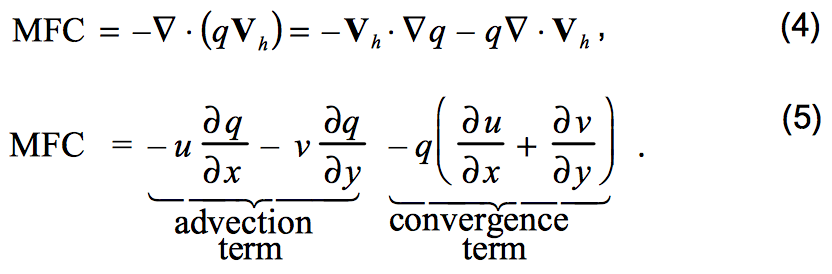 a: Isoallobaric component
b and c: Inertial-Advective component
d: Friction component
Banacos and Schultz (2005)
Evolution of ERICA cyclone
0000 UTC 4 January 1989
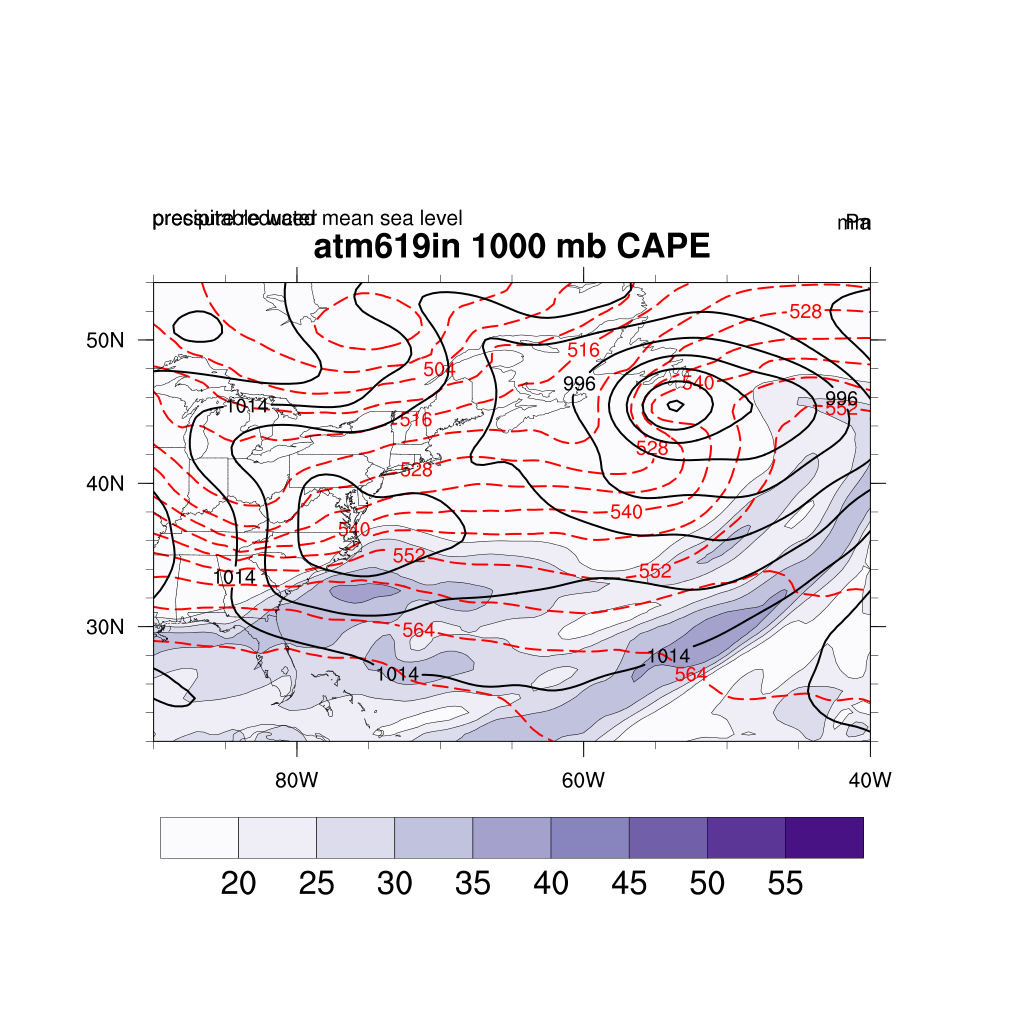 1000–500-hPa thickness (dashed, every 6 dam), mean sea level pressure (contoured, every 6 hPa), and precipitable water (shaded, mm)
Evolution of ERICA cyclone
0600 UTC 4 January 1989
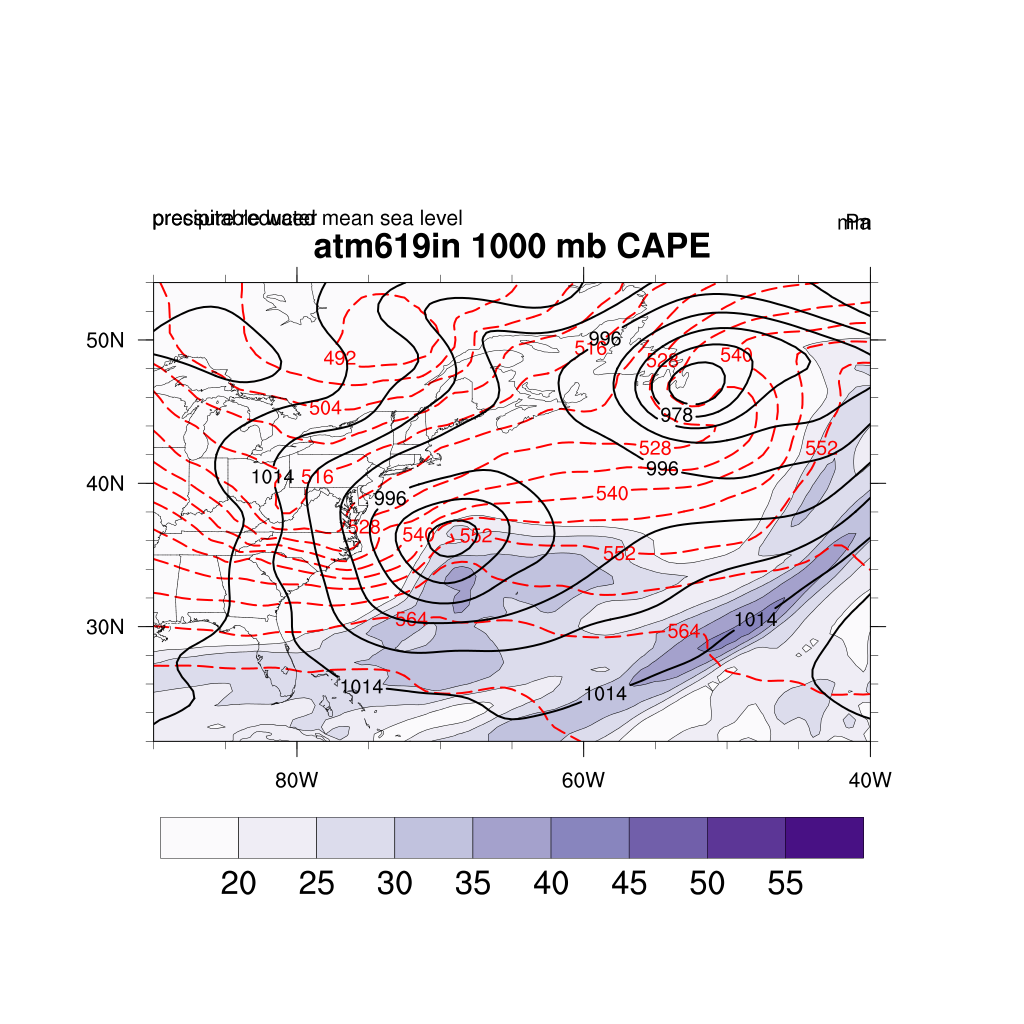 1000–500-hPa thickness (dashed, every 6 dam), mean sea level pressure (contoured, every 6 hPa), and precipitable water (shaded, mm)
Evolution of ERICA cyclone
1200 UTC 4 January 1989
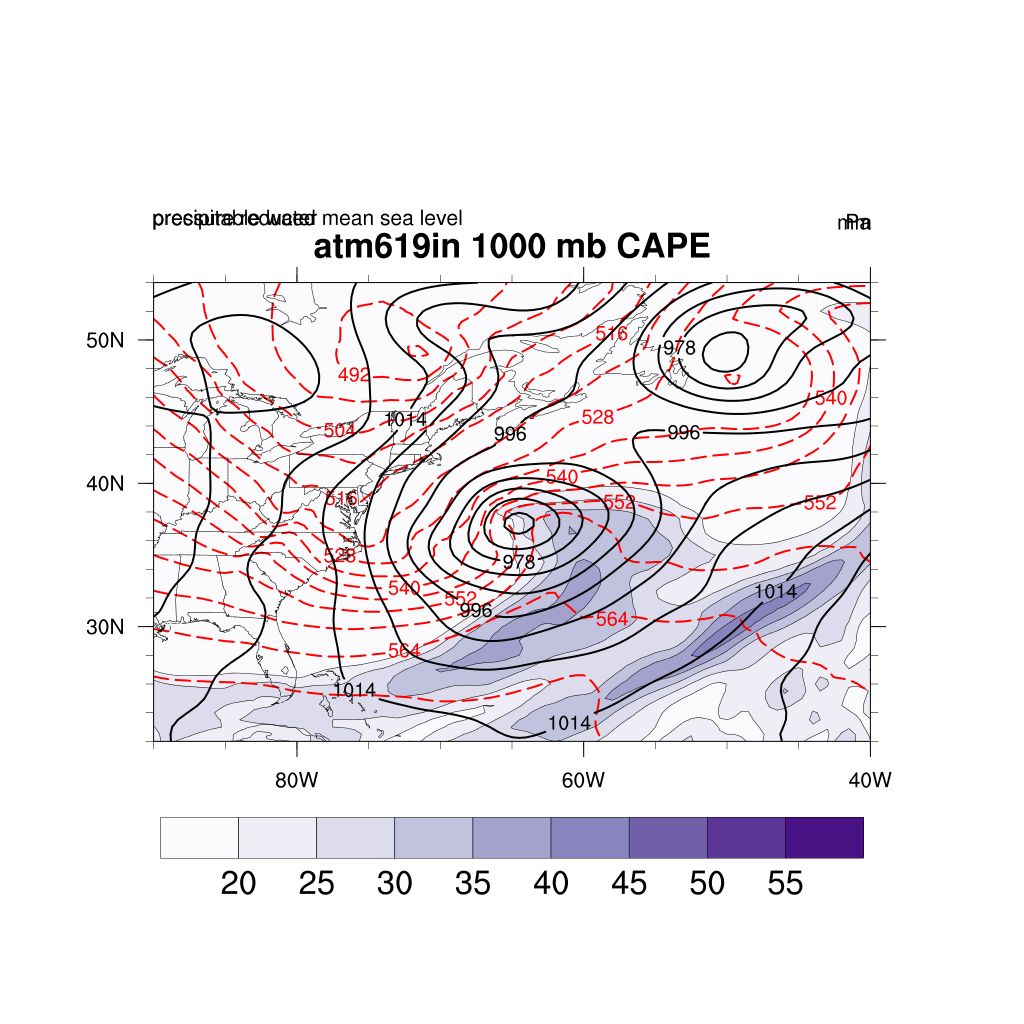 1000–500-hPa thickness (dashed, every 6 dam), mean sea level pressure (contoured, every 6 hPa), and precipitable water (shaded, mm)
Evolution of ERICA cyclone
1800 UTC 4 January 1989
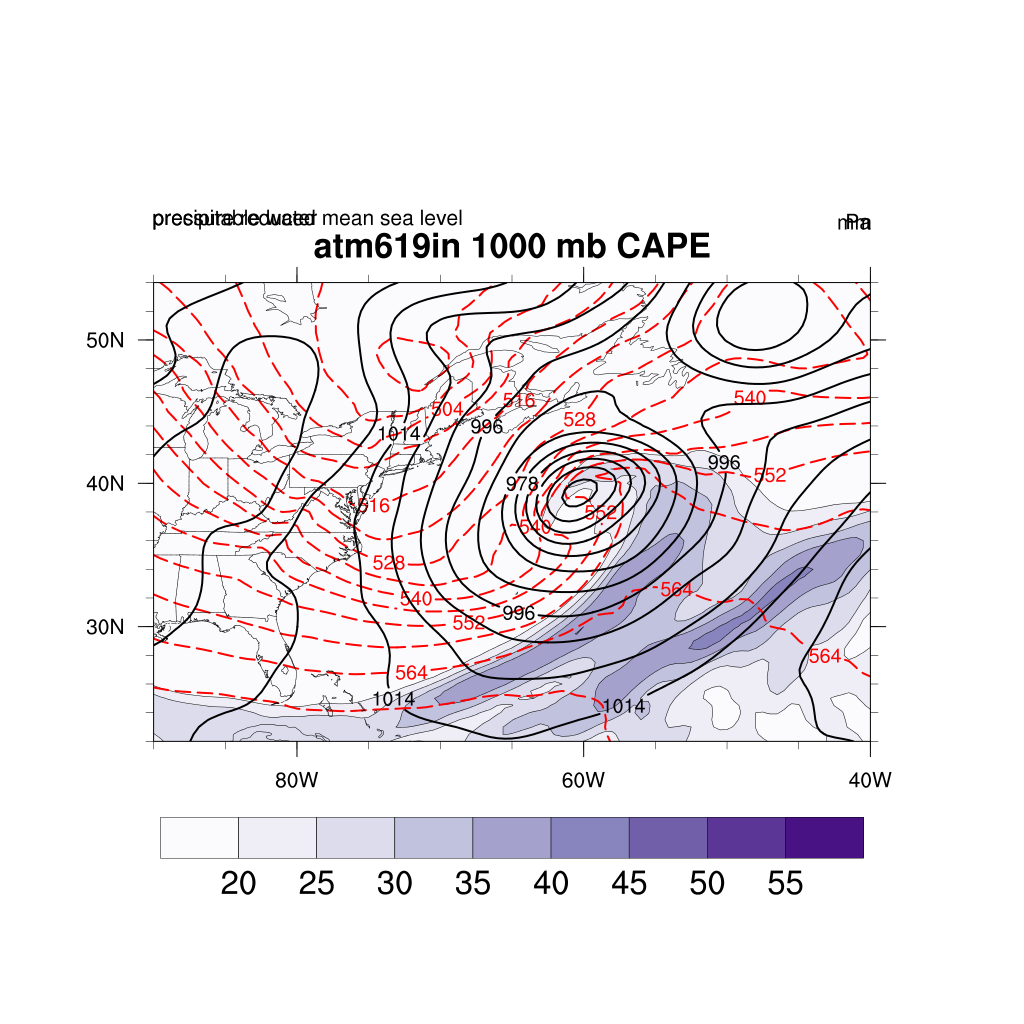 1000–500-hPa thickness (dashed, every 6 dam), mean sea level pressure (contoured, every 6 hPa), and precipitable water (shaded, mm)
Precipitable Water Tendency
0600 UTC 4 January 1989
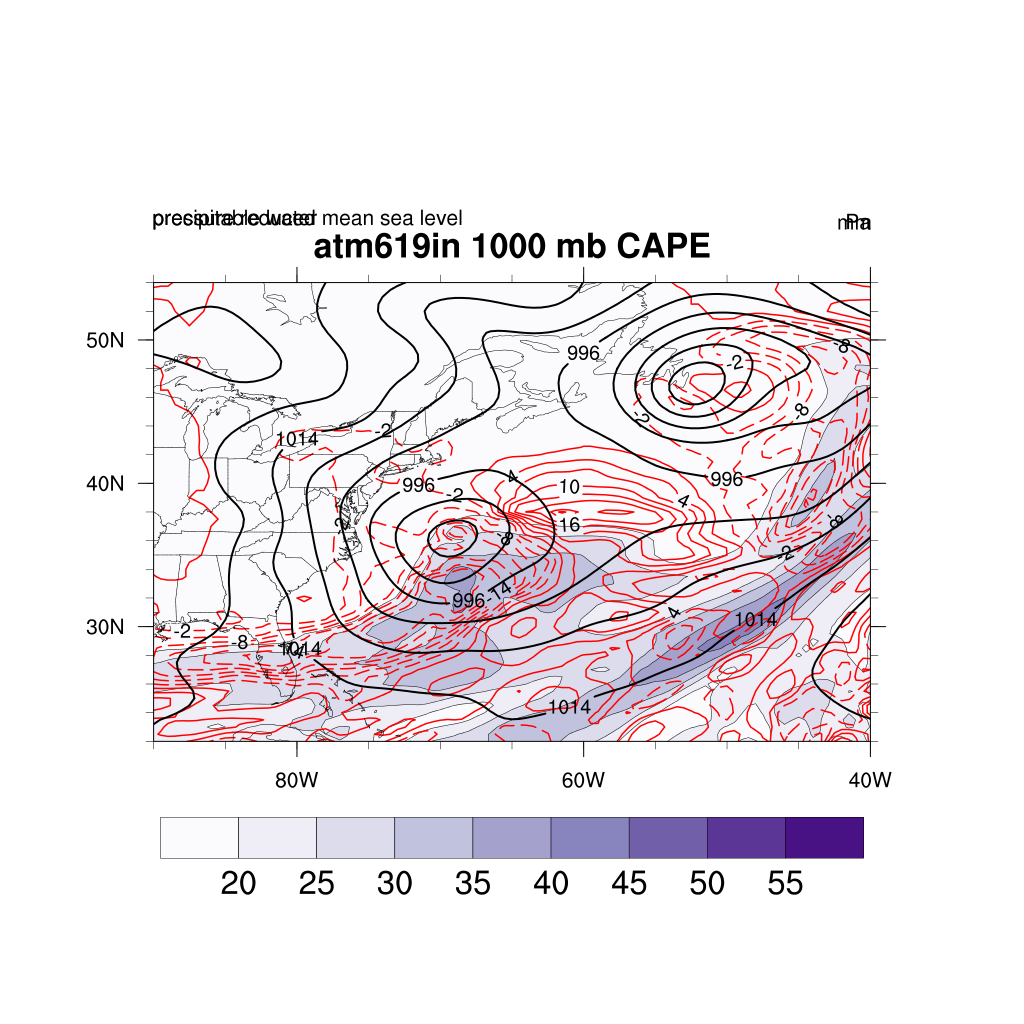 Precipitable water tendency [every 3 mm (6 h) –1, red contours (dashed is negative)], mean sea level pressure (every 6 hPa, black contours), and precipitable water (shaded, mm)
Precipitable Water Tendency
1200 UTC 4 January 1989
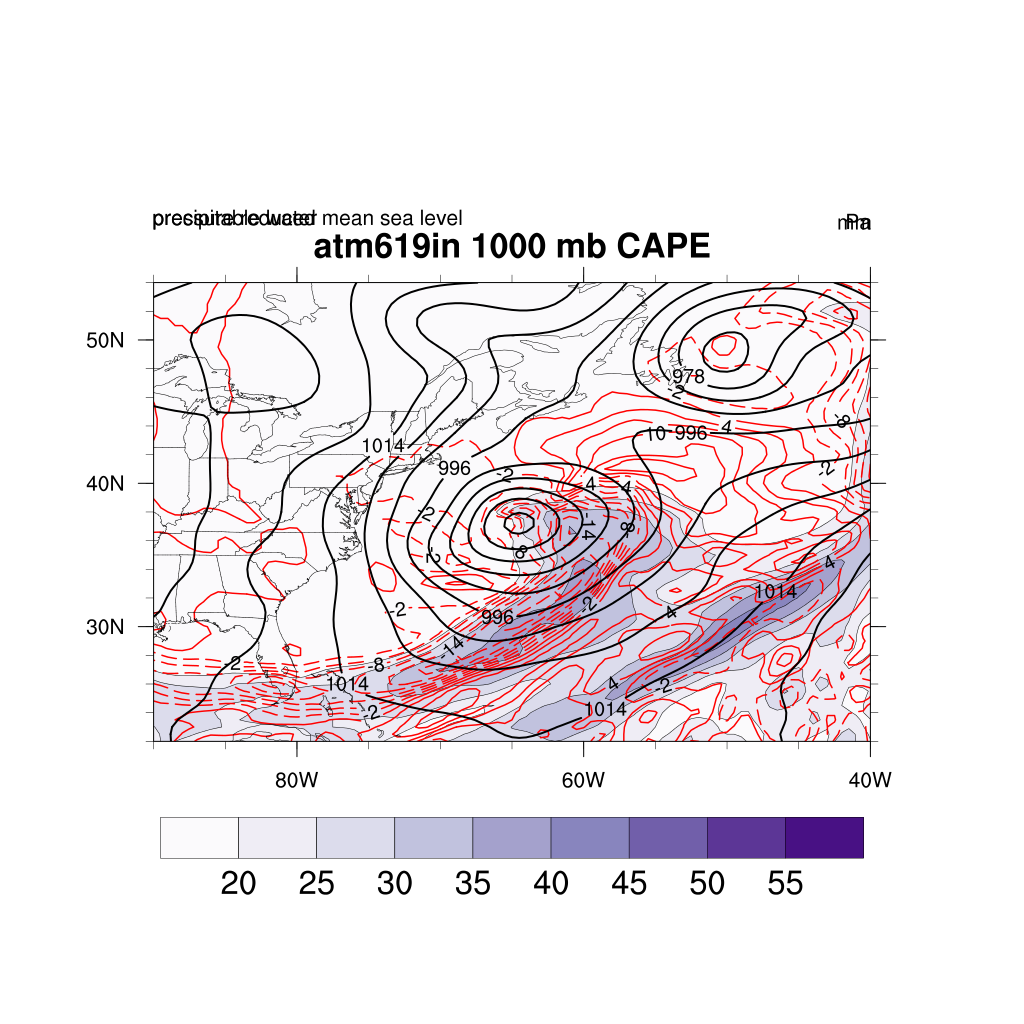 Precipitable water tendency [every 3 mm (6 h) –1, red contours (dashed is negative)], mean sea level pressure (every 6 hPa, black contours), and precipitable water (shaded, mm)
0600 UTC Total MFC
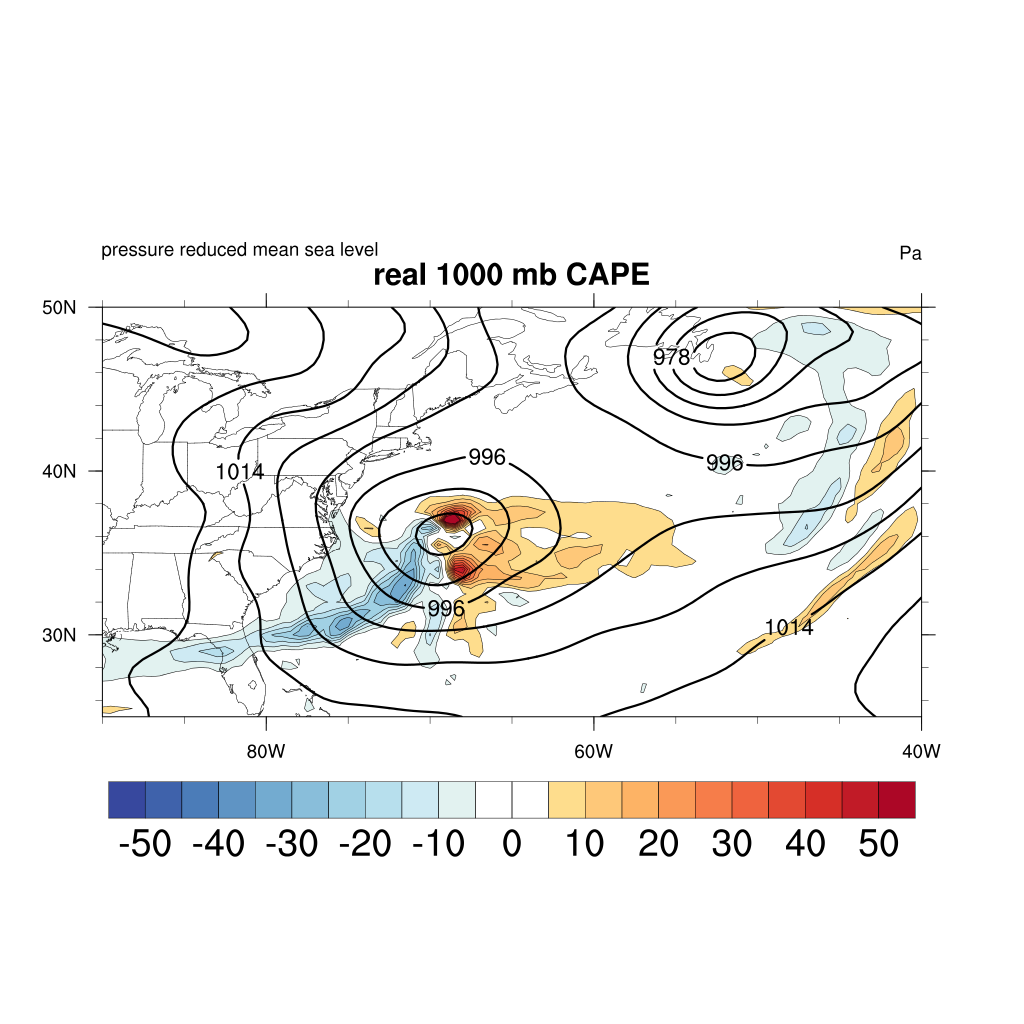 Vertically-integrated moisture flux convergence from the total wind (10–6 kg m–2 s–1, shaded) and mean sea level pressure (every 6 hPa, black contours)
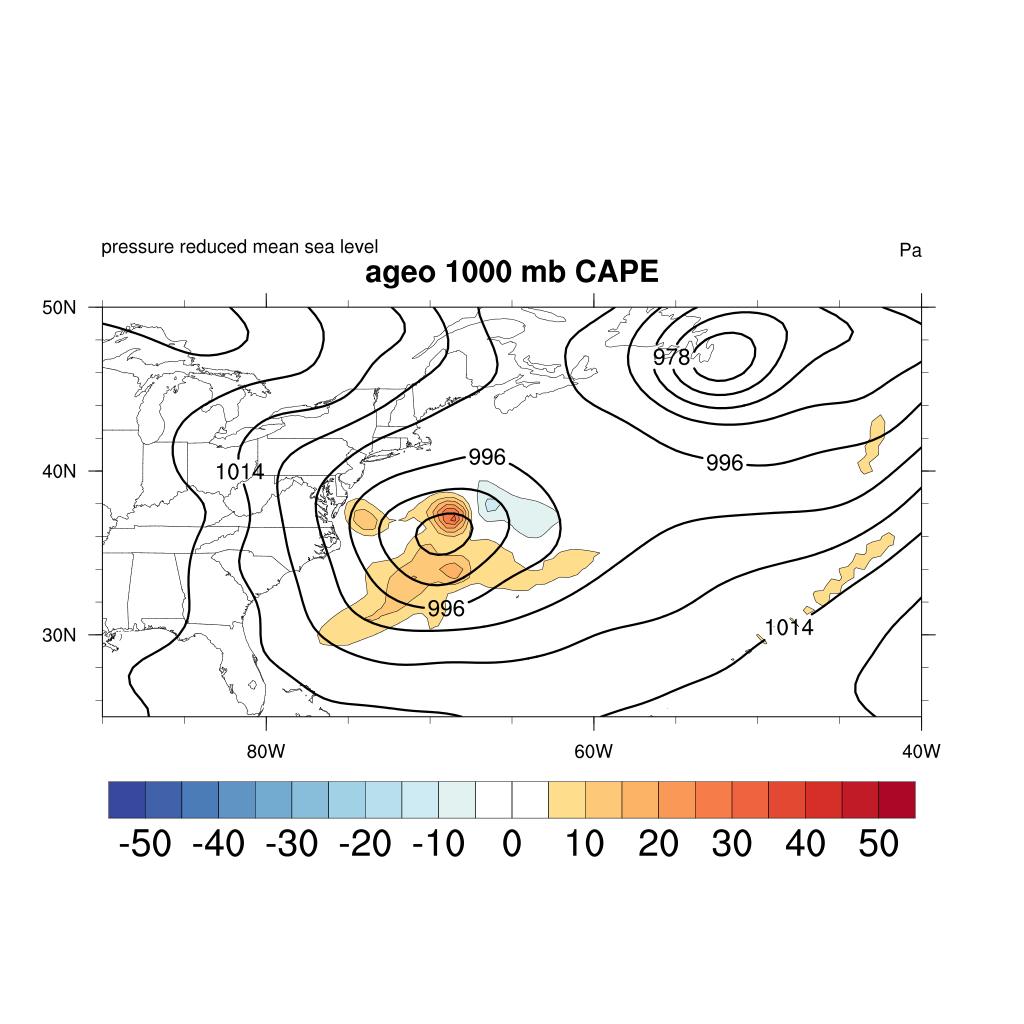 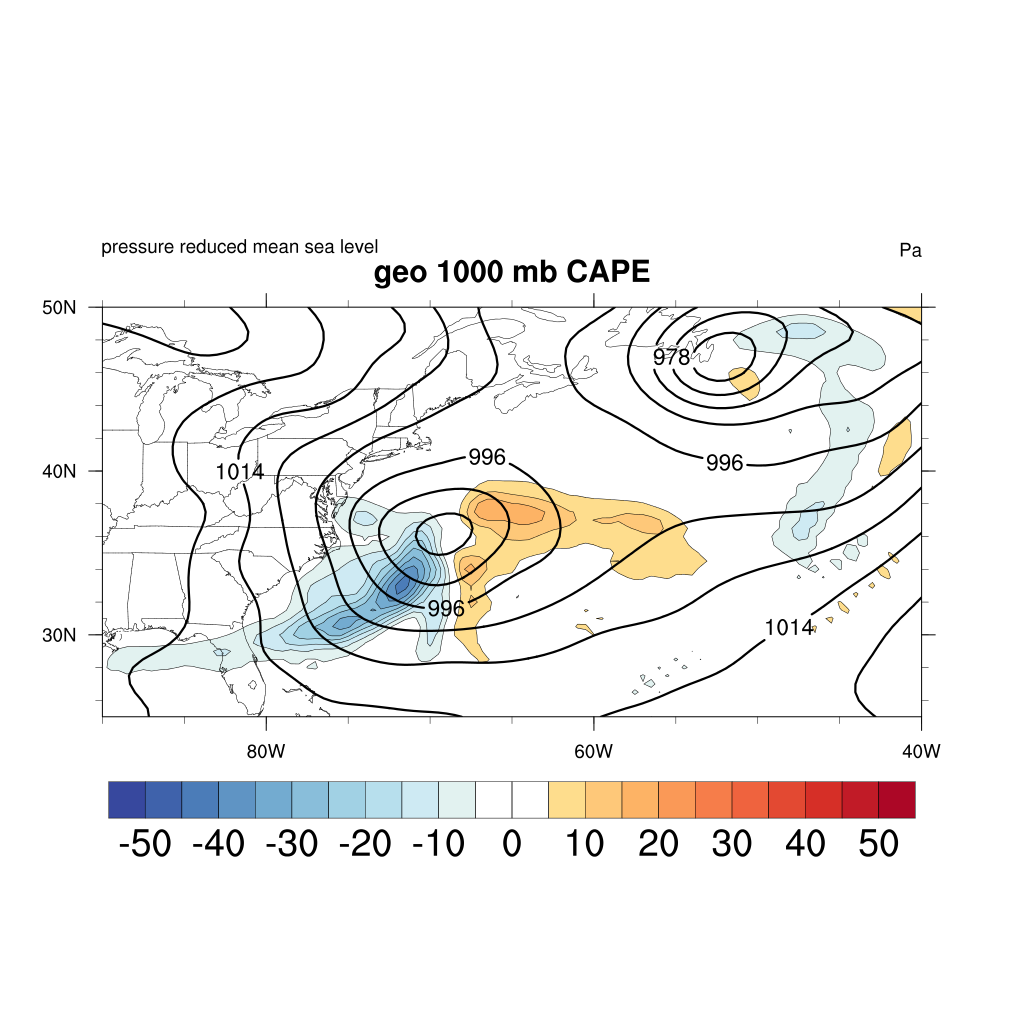 0600 UTC Total MFC
Geostrophic
AGeostrophic
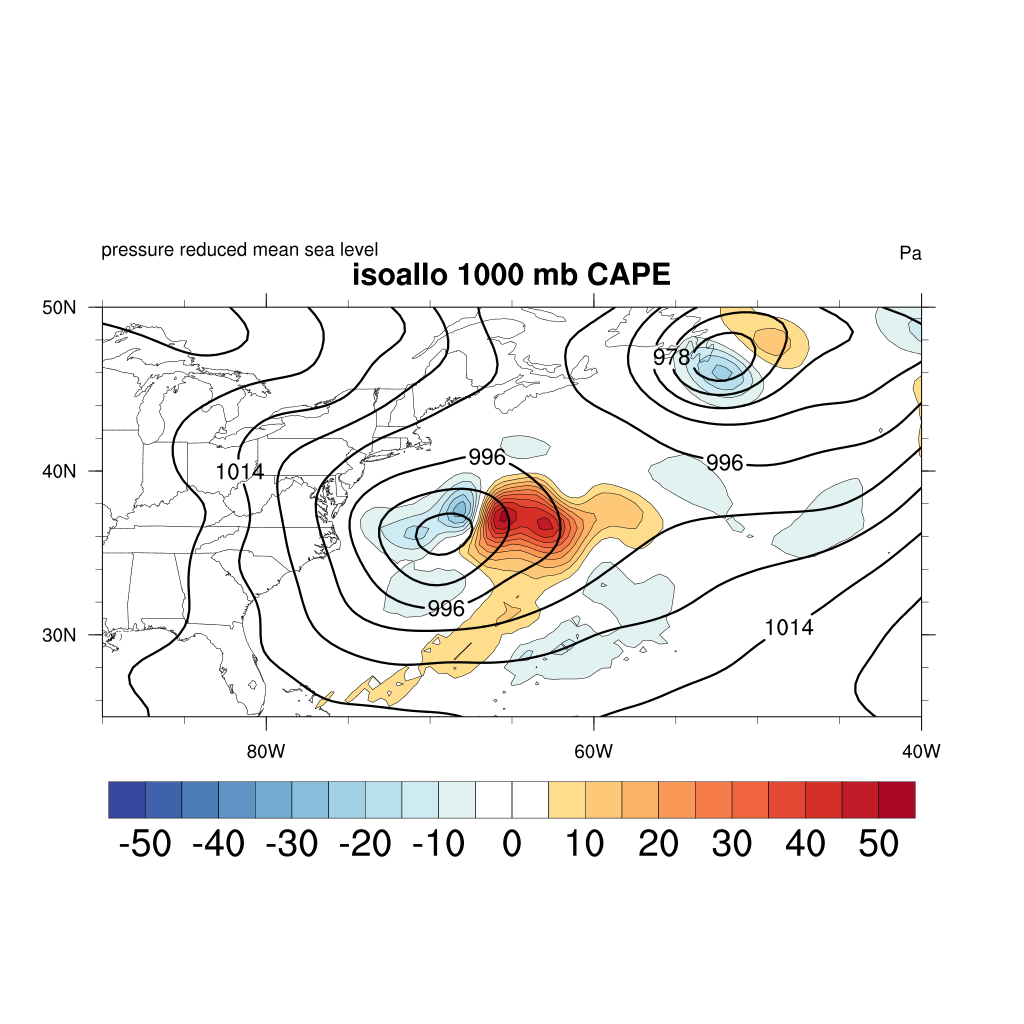 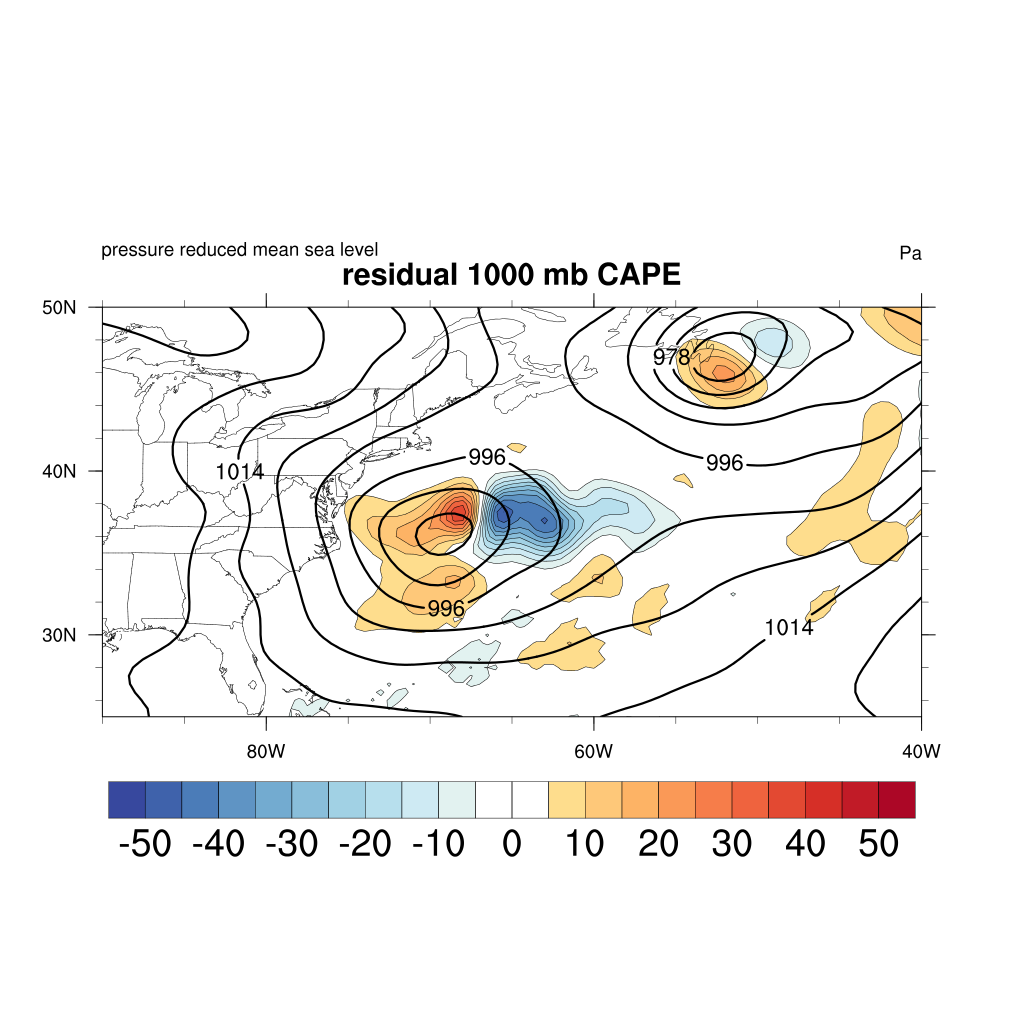 Isallobaric
Residual
Vertically-integrated moisture flux convergence from the total wind (10–6 kg m–2 s–1, shaded) and mean sea level pressure (every 6 hPa, black contours)
1800 UTC Total MFC
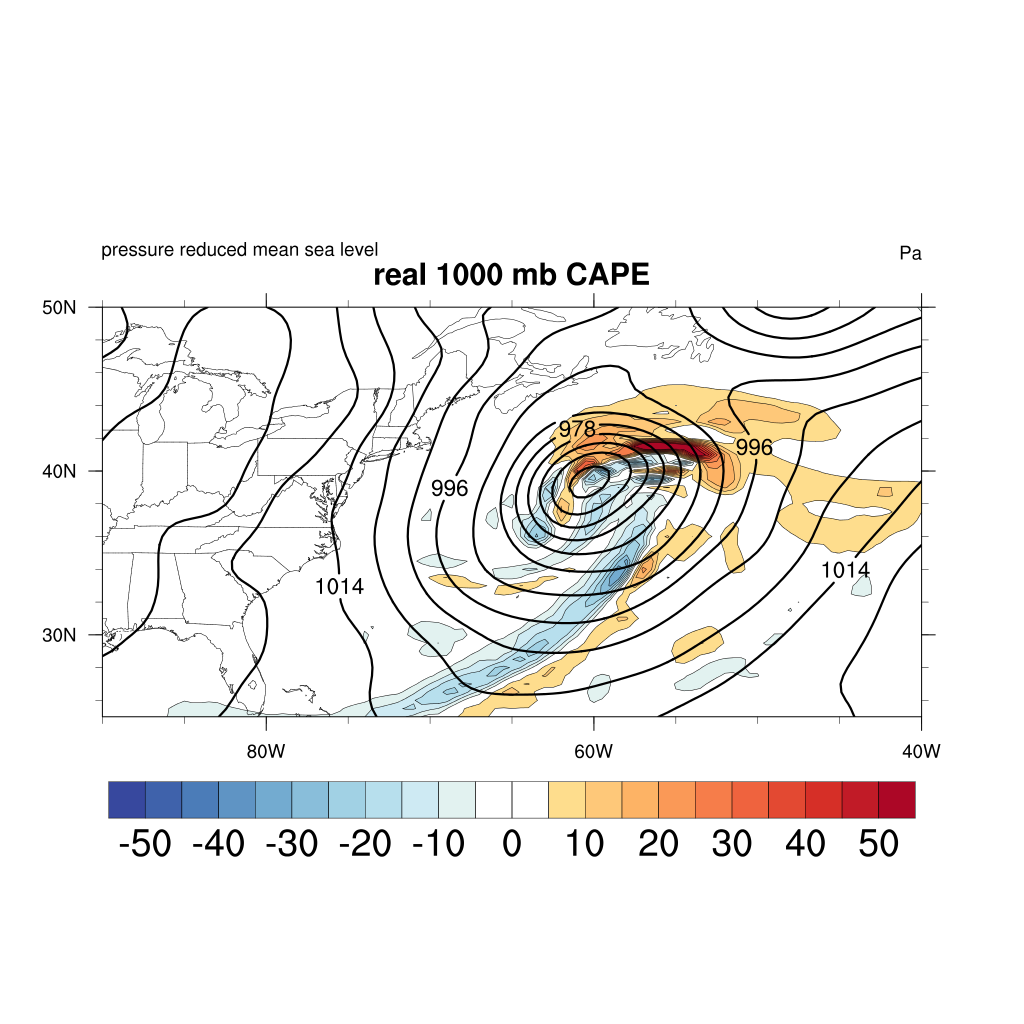 Vertically-integrated moisture flux convergence from the total wind (10–6 kg m–2 s–1, shaded) and mean sea level pressure (every 6 hPa, black contours)
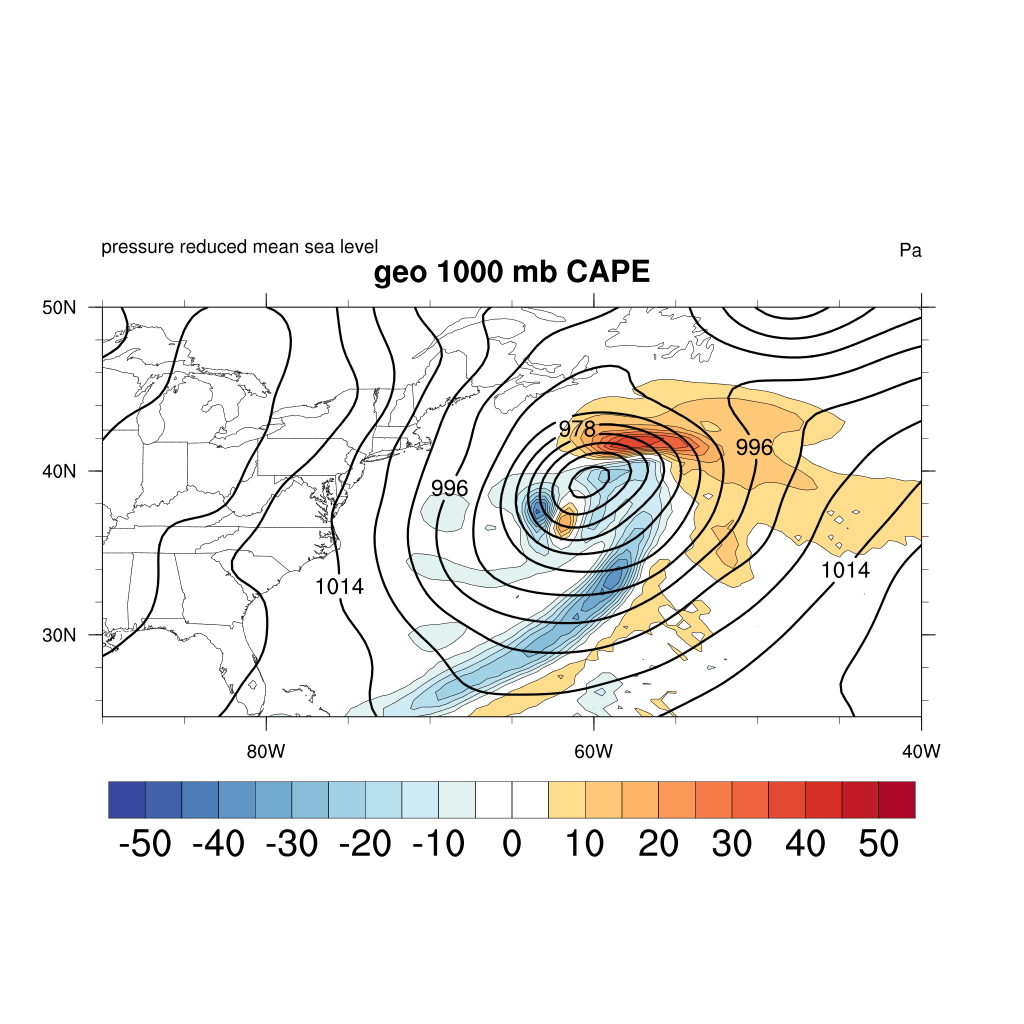 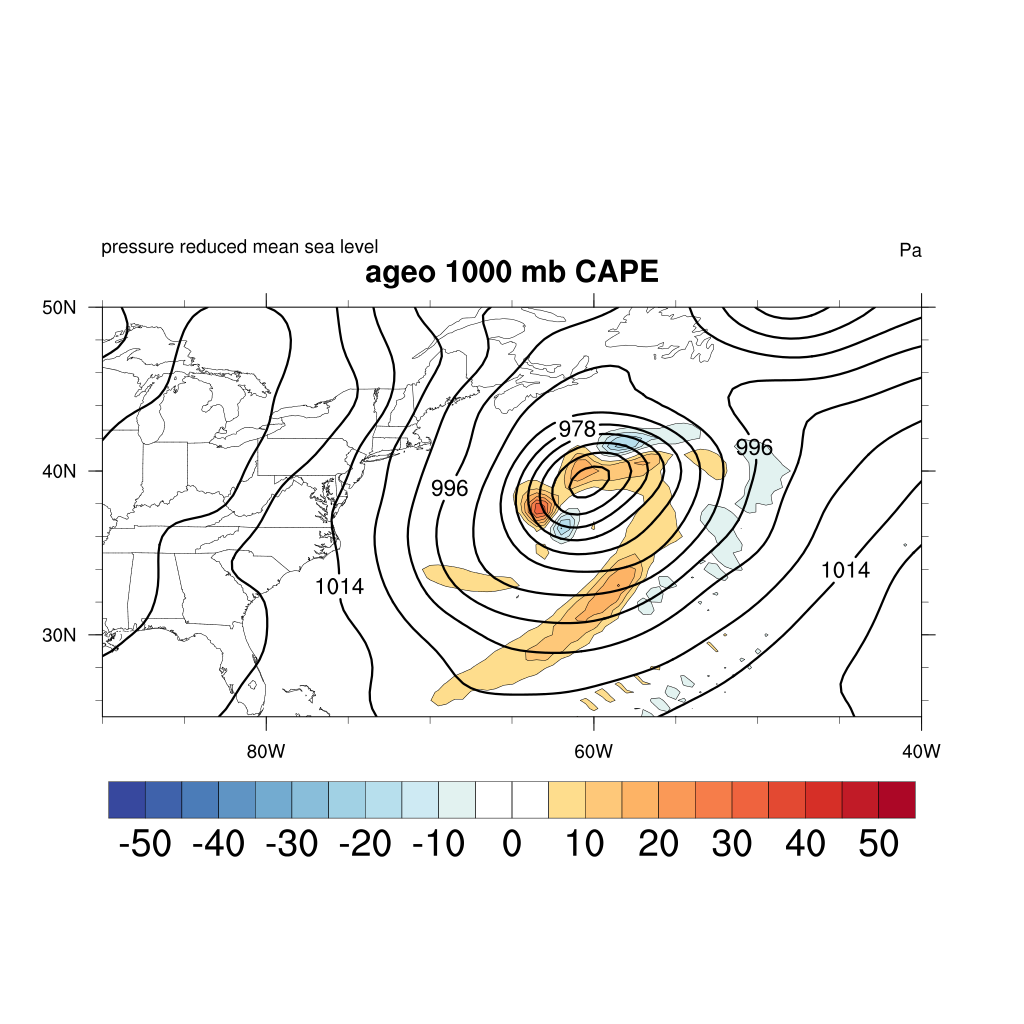 Geostrophic
AGeostrophic
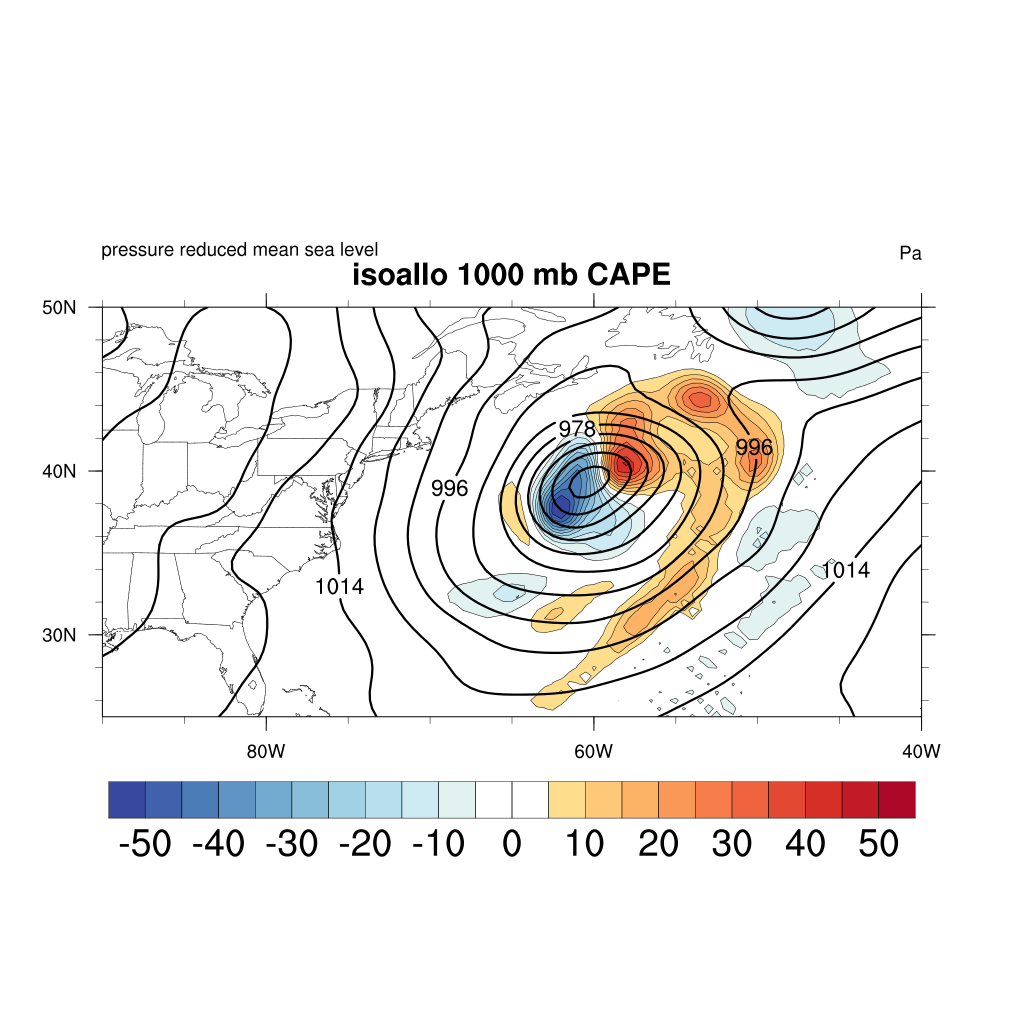 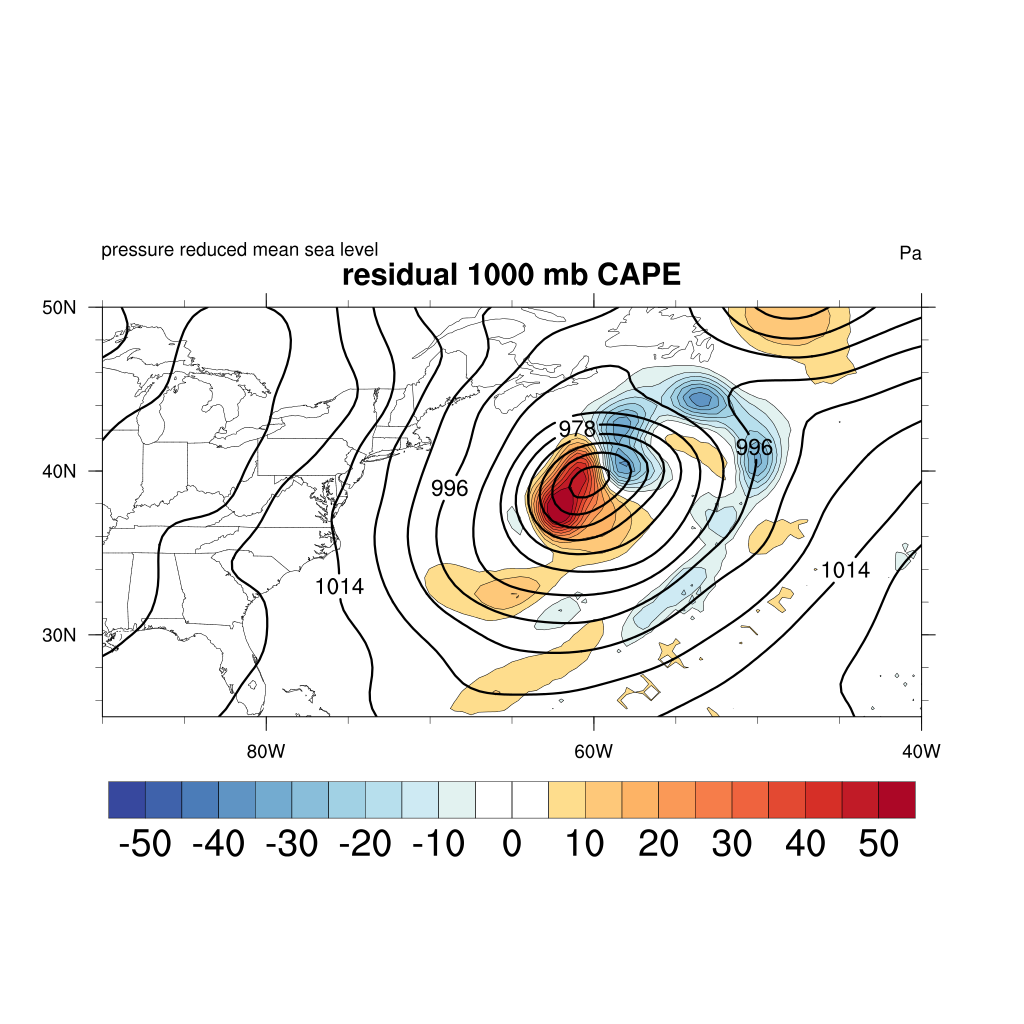 Isallobaric
Residual
Vertically-integrated moisture flux convergence from the total wind (10–6 kg m–2 s–1, shaded) and mean sea level pressure (every 6 hPa, black contours) at 1800 UTC 4 January 1989
Conclusions
The geostrophic wind is the dominant MFC wind around the warm front

The MFC by the ageostrophic wind can be comparable to the geostrophic wind

MFC ahead of the cold front is due to both geostrophic and ageostrophic (isallobaric) effects
References
Banacos, P., and D. Schultz, 2005: The use of moisture flux convergence in forecasting convection initiation: Historical and operational perspectives. Wea. Forecasting, 20, 351–366.

Neiman, P.J., and M. A. Shapiro, 1993: The life cycle of an extratropical marine cyclone. Part I: Frontal-cyclone evolution and thermodynamic air–sea interaction. Mon. Wea. Rev., 121, 2153–2176.
	
Sanders, F., and J. R. Gyakum, 1980: Synoptic-Dynamic Climatology of the “Bomb”. Mon. Wea. Rev., 108, 1589–1606.
[Speaker Notes: Pg. 41 in Life cycles of Extratropical Cyclones
Rossby and Weightman (1926) paper for earlier discussion.]